Unit 4   My day
Reading
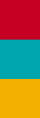 WWW.PPT818.COM
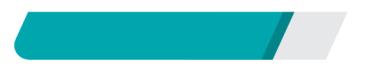 课前自主预习
Period 2　Reading
first
each
other
practise
Period 2　Reading
互相聊天
过得愉快，玩得高兴
最美好的祝愿
practise doing sth
in the morning
read books
Period 2　Reading
are              all                    nice
chat              with
each               other               or
Period 2　Reading
also
playing
practise
on
Period 2　Reading
F
F
T
Period 2　Reading
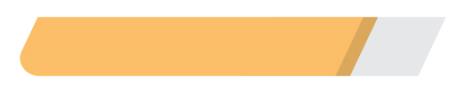 课堂互动探究
词汇点睛
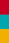 1　first adv. 首先
[观察] Usually we do morning exercises first.通常我们先做早操。
It is my first time to visit your school.
这是我第一次参观你们学校。
[探究] first 是one 的________形式，它既可以作形容词，又可以作副词。
序数词
Period 2　Reading
[拓展]常用短语：at first起先；起初　first of all第一；首先
Period 2　Reading
活学活用
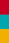 1．首先，我得决定穿什么。
________， I have to decide what to wear.
First
Period 2　Reading
2　chat vi. 聊天，闲聊
[观察] After class, we often chat with each other or play in the playground.课后，我们经常一起聊天或在操场上玩。
I often chat with my classmates after school.
放学后，我经常和同学们聊天。
Period 2　Reading
[探究] chat作不及物动词，后接宾语时，要加介词________。
with
[拓展] chat还可以作名词，意为“聊天”，为可数名词。have a chat with sb意为“和某人聊天”。
Period 2　Reading
活学活用
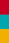 2．你在网上与朋友们聊天吗？
________ you ________ _________ your friends on the Internet?
Do
chat              with
Period 2　Reading
3　have a good time 过得愉快，玩得高兴
[观察] We always have a good time at school.
我们总是在学校里玩得很高兴。
Period 2　Reading
[探究] have a good time＝have a great time＝have a wonderful time＝enjoy oneself＝have fun 玩得高兴
We have a good/great/wonderful time at weekends. 
周末，我们玩得很高兴。
Do the children have fun/enjoy themselves in the park? 
孩子们在公园里玩得高兴吗？
Period 2　Reading
[拓展] have a good time doing sth＝have fun doing sth，意为“做某事很开心”。
We have a good time playing games.＝We have fun playing games. 我们做游戏时很开心。
Period 2　Reading
活学活用
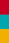 3．2016·乐山夏令营让孩子们开心、交朋友、体验新事物。
Summer camp is a place for kids to__________ ___________， make new friends and experience new things.
have fun/enjoy themselves
Period 2　Reading
句型透视
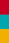 1　I also like playing volleyball. 我也喜欢打排球。
[探究] also为副词，意为“也”，与too同义。
Period 2　Reading
[辨析] too, as well, either与also
too用于肯定句句末，其前常用逗号与前面句子隔开； as well用于肯定句句末，其前不用逗号； either用于否定句句末，其前常用逗号与前面句子隔开； also用于肯定句，用在________，用在be动词、助动词或情态动词________，行为动词________。
句中
之后
之前
Period 2　Reading
活学活用
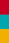 1．用too, as well, either或also填空
(1)Is Tommy's brother a student, ________？
(2)She can dance and she can play the guitar ________．
(3)My brother can't speak Japanese and I can't speak it, ________．
(4)Mr Wang likes music. I ________ like music.
too
too/as well
either
also
Period 2　Reading
2　  We practise after school on Wednesday afternoon. 
     我们在周三下午放学后练习。
[探究] practise作动词，后面接动词时，接v.­ing。
I often practise playing basketball with my friends.
我经常和朋友一起练习打篮球。
Period 2　Reading
[拓展] practice作名词，意为“练习；实践；业务活动”。
More practice is useful to your spoken English.
多练习对于你的英语口语是有用的。
Period 2　Reading
活学活用
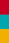 2．2017·来宾Linda works hard and she practises ______English every day.
A. speak　　　B. speaks     C. speaking       D. to speak
C
【解析】考查非谓语动词。句意： 琳达学习很努力，她每天练习说英语。practise doing sth意为“练习做某事”，故选C。
Period 2　Reading
课文回顾
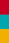 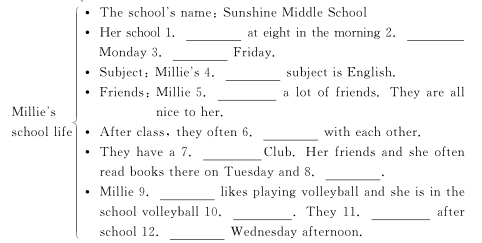 from
begins/starts
to
favourite
has
chat
Reading
Thursday
also
team
practise
on